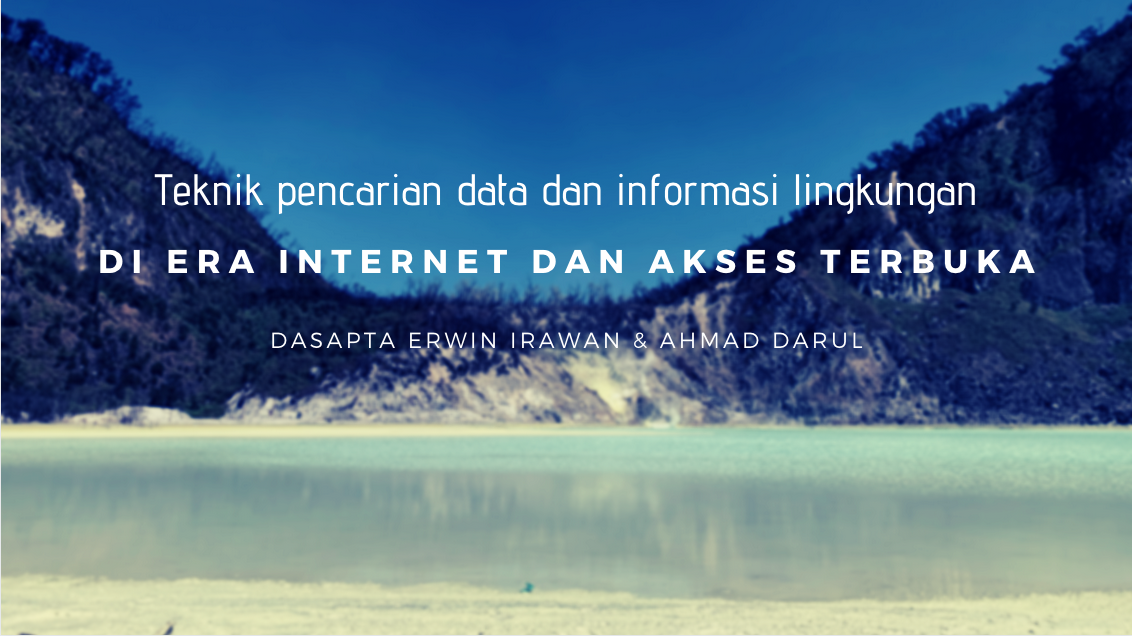 ‹#›
Teknik pencarian data dan informasi (lingkungan)

di era internet dan akses terbuka
Dasapta Erwin Irawan (Institut Teknologi Bandung) 
Ahmad Darul (Institut Teknologi Sumatera)
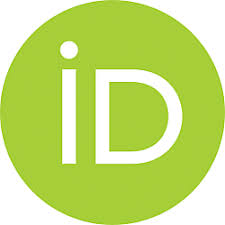 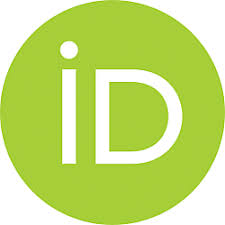 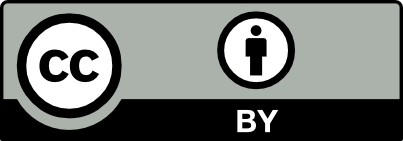 Ini bukan tentang ...
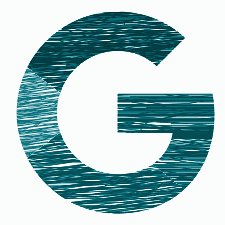 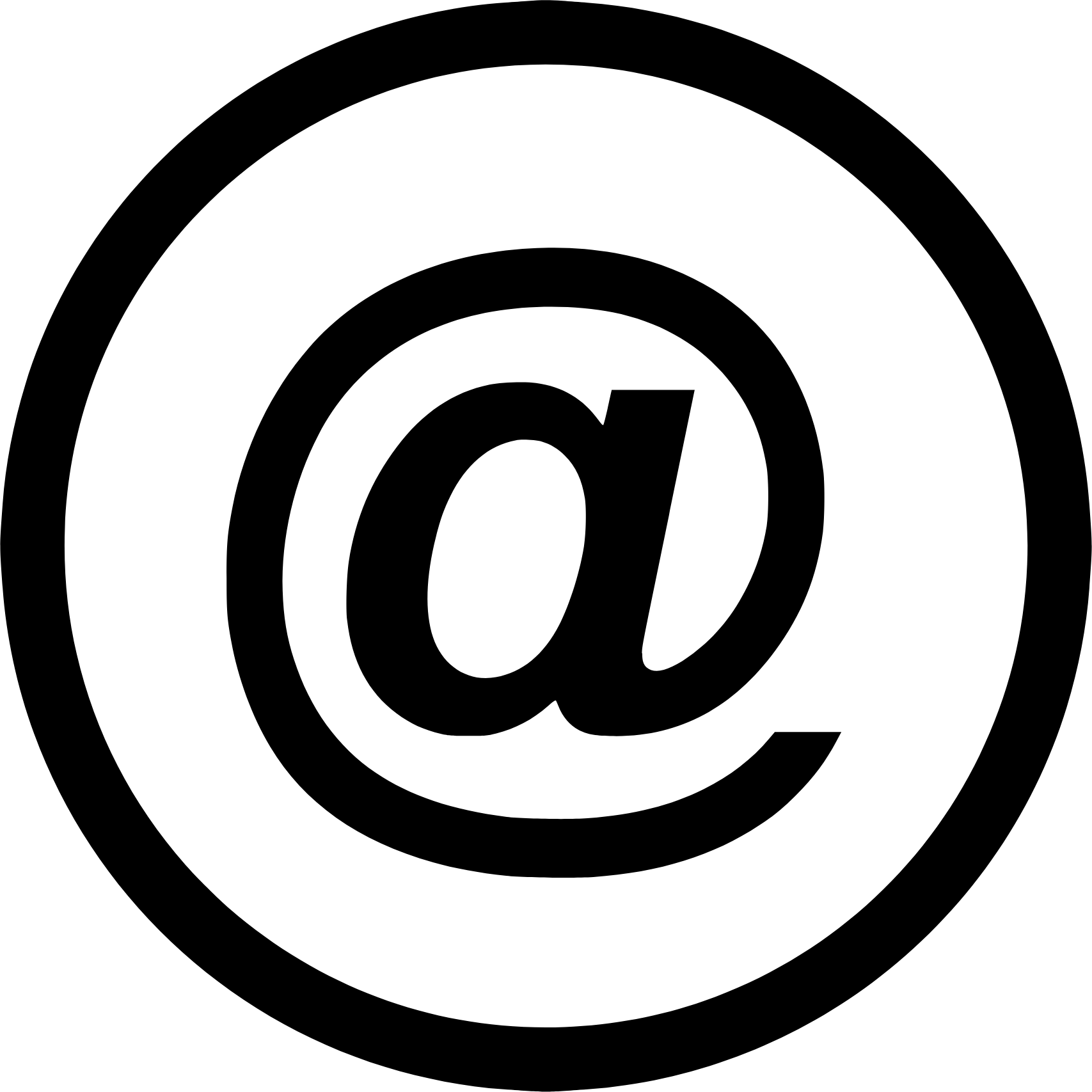 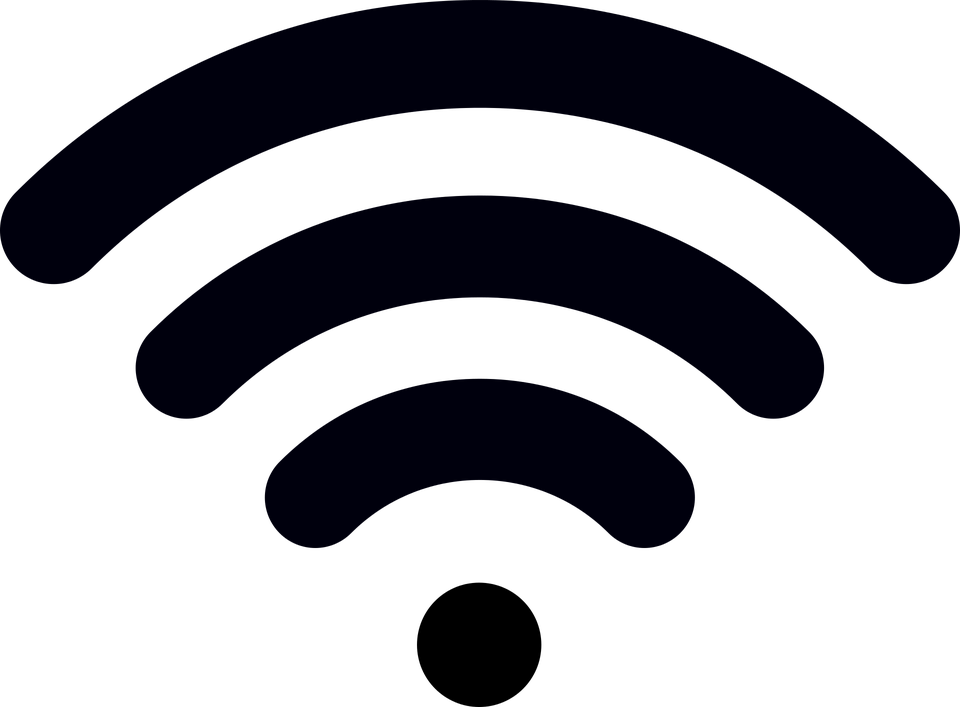 mesin pencari
internet
wifi
‹#›
‹#›
Referensi utama: Irawan dan Rachmi (2018)
Ini masalah …
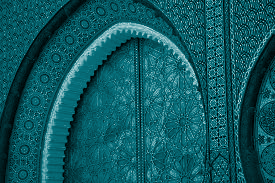 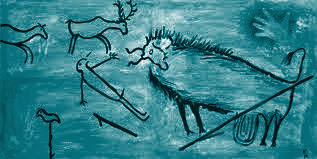 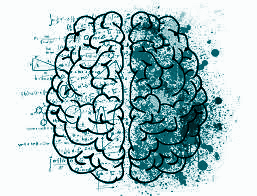 Kultur
Religi
Kultur
Kesadaran
‹#›
‹#›
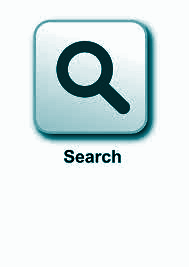 Pertama bukan bagaimana cara mencari
‹#›
‹#›
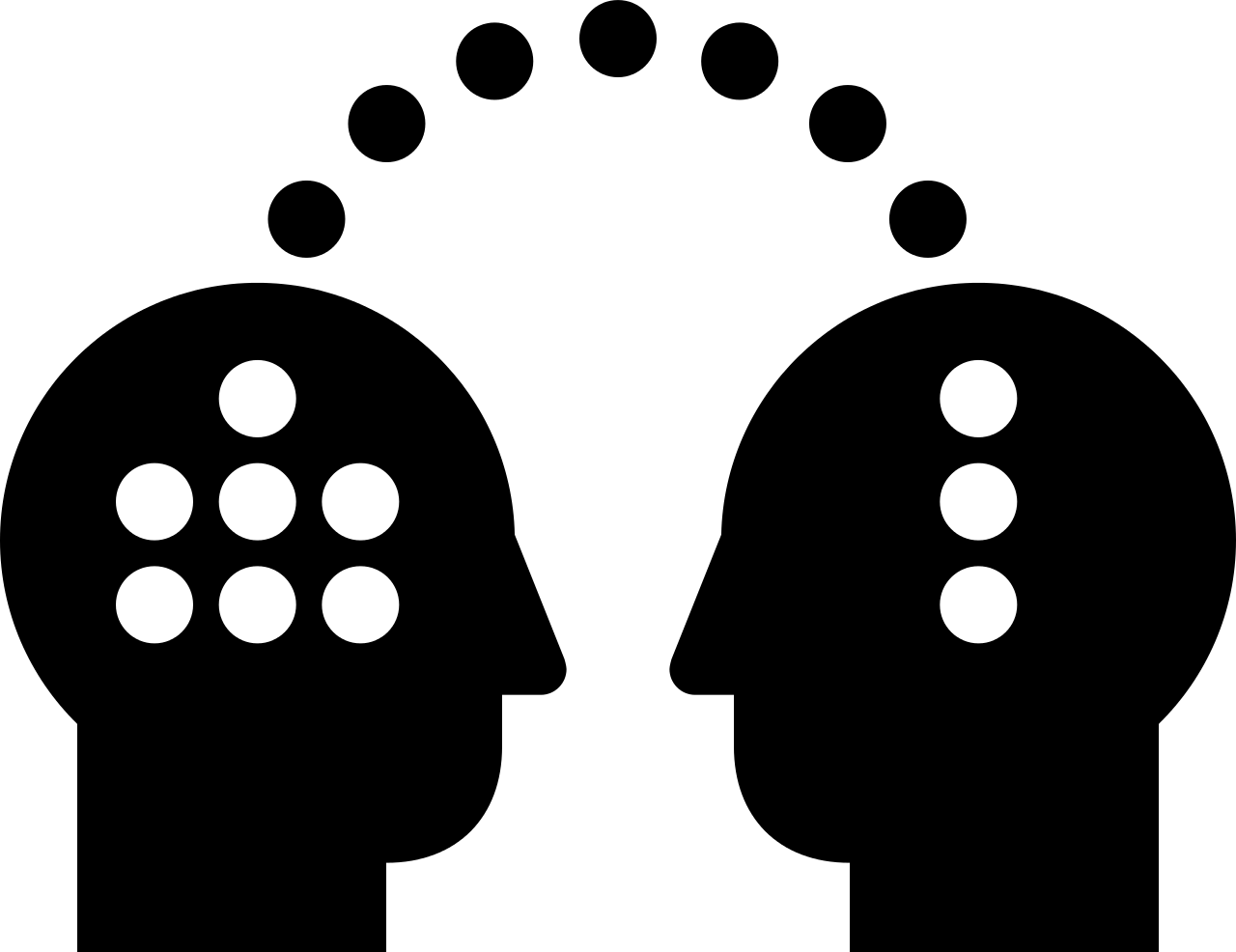 Tapi bagaimana cara berbagi
‹#›
‹#›
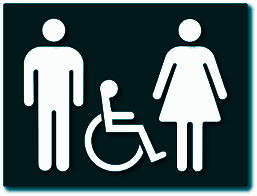 (sebagian besar) pengetahuan adalah barang publik
‹#›
‹#›
Pengetahuan bukan barang privat (prestise, reputasi pribadi).
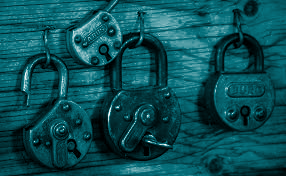 Tapi anda dapat mengambil sedikit manfaat untuk kepentingan administrasi
‹#›
‹#›
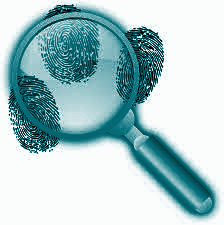 Apapun yang anda bagikan, harus dapat ditemukan
Daring (online),
Website (personal, lembaga),
Repositori (OSF, Zenodo, Figshare)
‹#›
‹#›
Apapun yang anda bagikan, harus dapat diakses
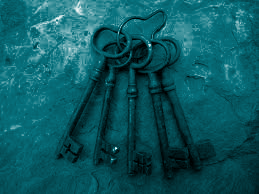 Tidak perlu ada sandi (password),
Atau sediakan sandinya untuk data sensitif,
Bisa diunduh.
‹#›
‹#›
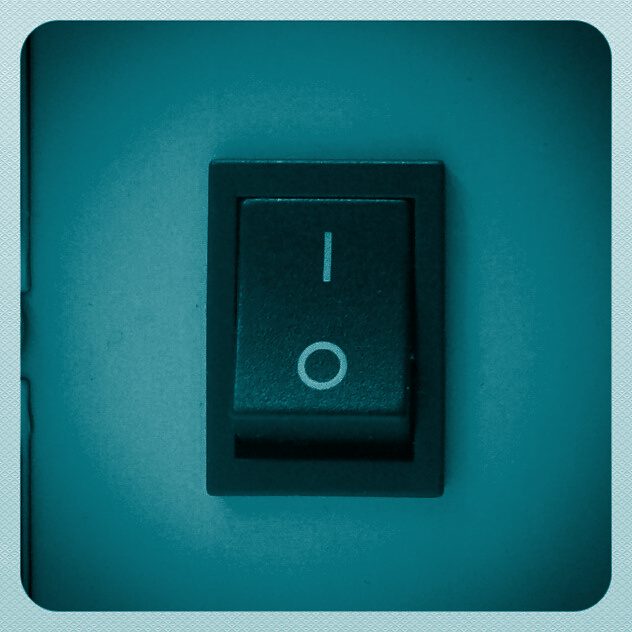 Apapun yang anda bagikan, harus dapat dioperasikan
Dapat diunduh dengan mudah,
Dapat dibuka menggunakan piranti lunak dan piranti keras dengan spesifikasi umum.
‹#›
‹#›
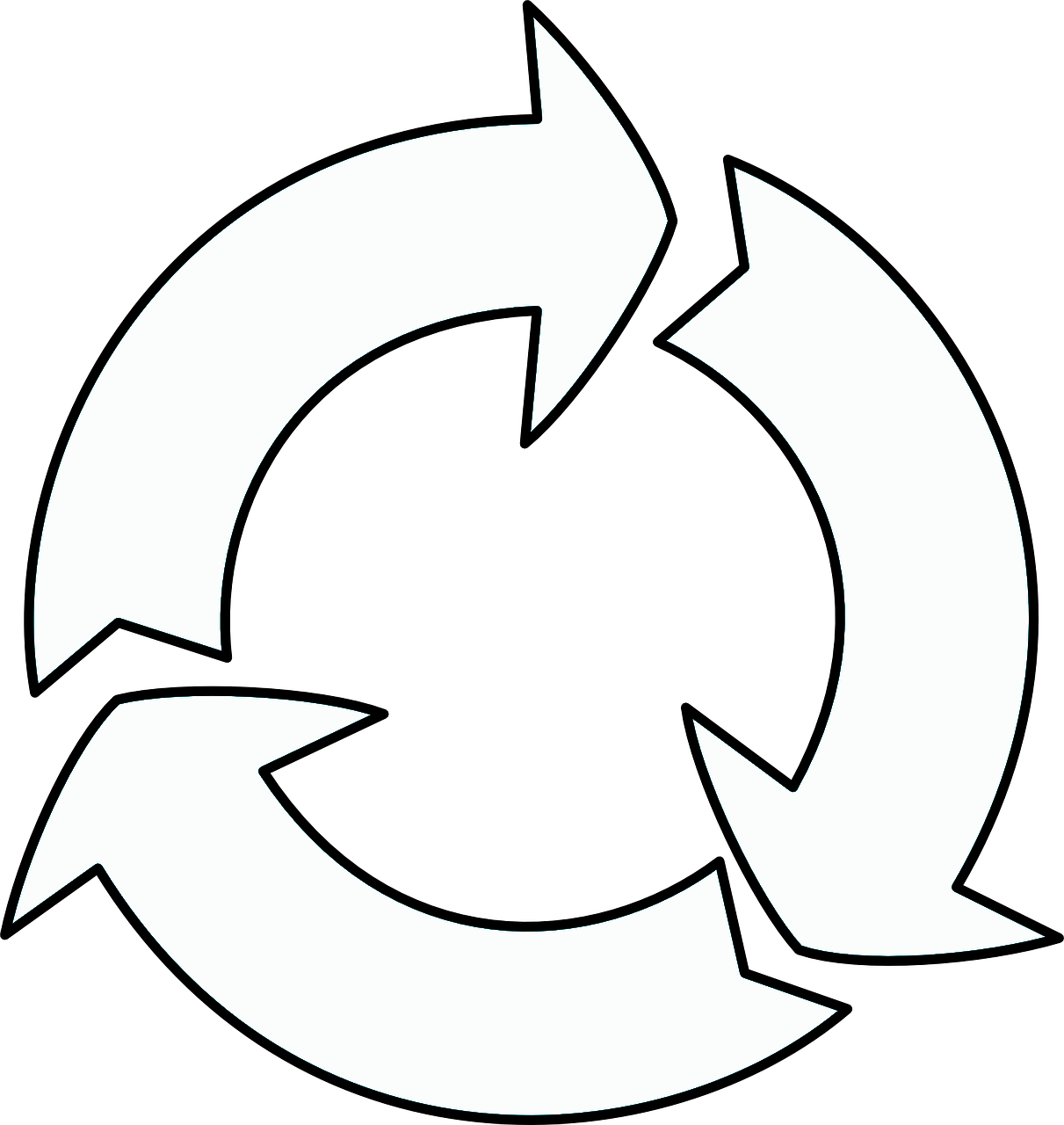 Apapun yang anda bagikan, harus dapat digunakan-ulang
Format file umum (misal: txt, csv), tidak disarankan PDF,
Struktur file tidak rumit (misal: baris dan kolom), 
Penjelasan (dokumentasi lengkap).
‹#›
‹#›
Sekarang bagaimana cara mencari data/informasi
‹#›
‹#›
Gunakan mesin pencari
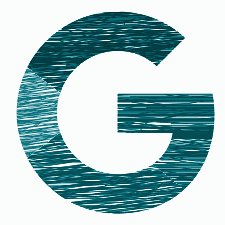 Google atau Bing untuk pencarian umum (artikel ilmiah, berita, gambar, video, slide presentasi, dll), 
ONEsearch, Google Scholar atau Microsoft Academic untuk pencarian spesifik materi ilmiah (misal: tugas akhir, makalah).
Open Knowledge Map
‹#›
‹#›
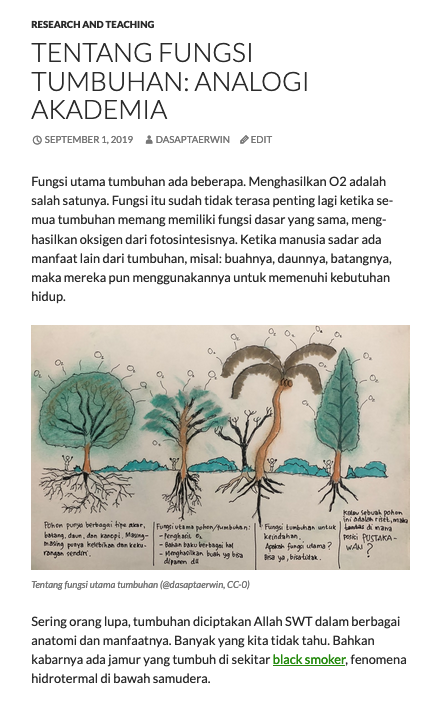 Gunakan kata kunci yang tepat
Judul
Kombinasi kata kunci
Kombinasi kata kunci - penulis
Kombinasi kata kunci - lembaga
Penulis
Isi
‹#›
‹#›
Pilih sumber yang kredibel
Makalah dan dokumen pendukungnya yang terbit di jurnal/seminar,
Tugas akhir dan dokumen pendukungnya yang ada di repositori kampus/lembaga,
Laporan riset/proyek,
Blog lembaga atau blog pribadi yang kredibel,
Jangan lupa menyertakan tautan saat menyitir.
‹#›
‹#›
Utamakan sumber primer
anda
‹#›
‹#›
Terima kasih
dasaptaerwin3 at gmail dot com
‹#›
‹#›
Referensi utama: Irawan dan Rachmi (2018)